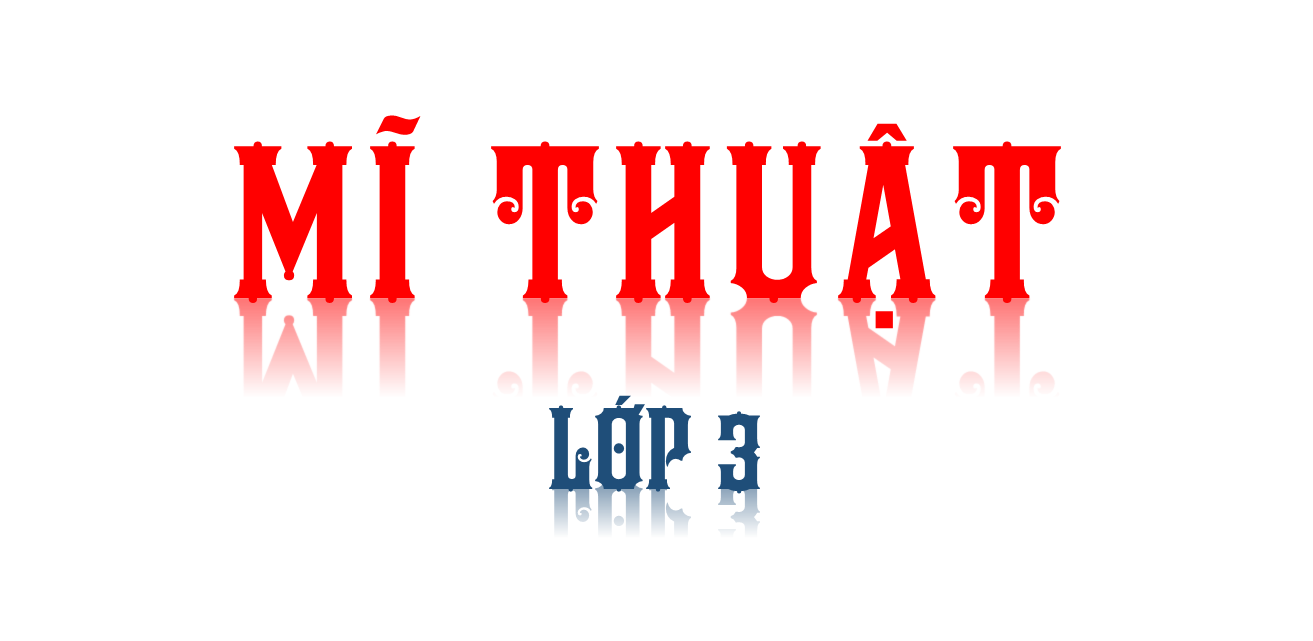 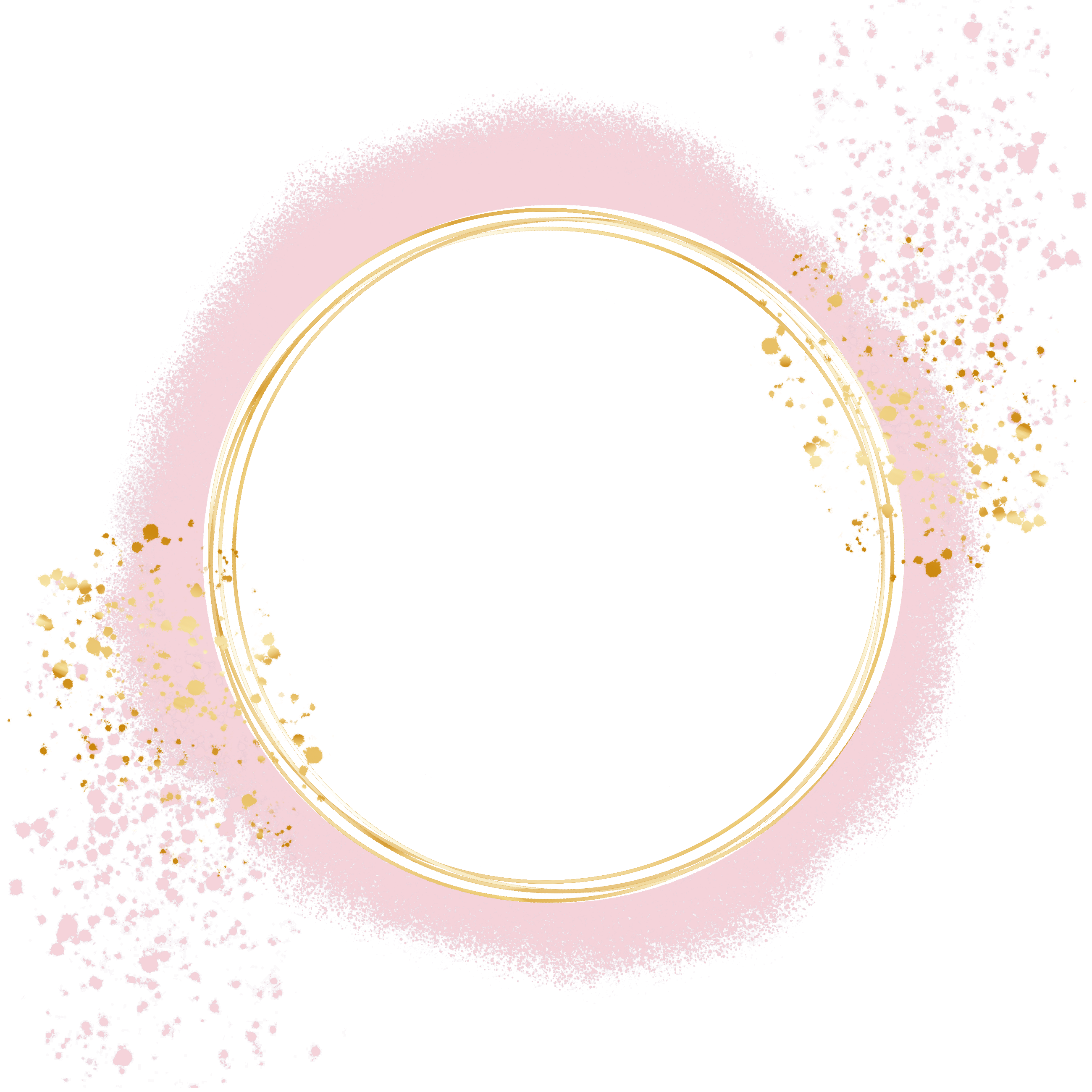 TIẾT 1
KHỞI ĐỘNG
Trò chơi: “Em cảm nhận”
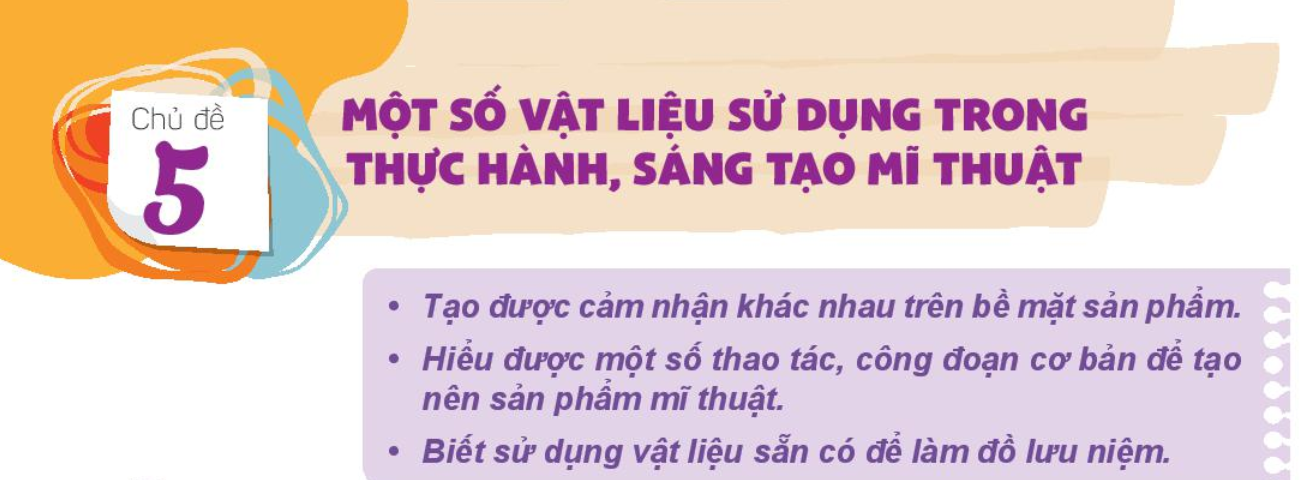 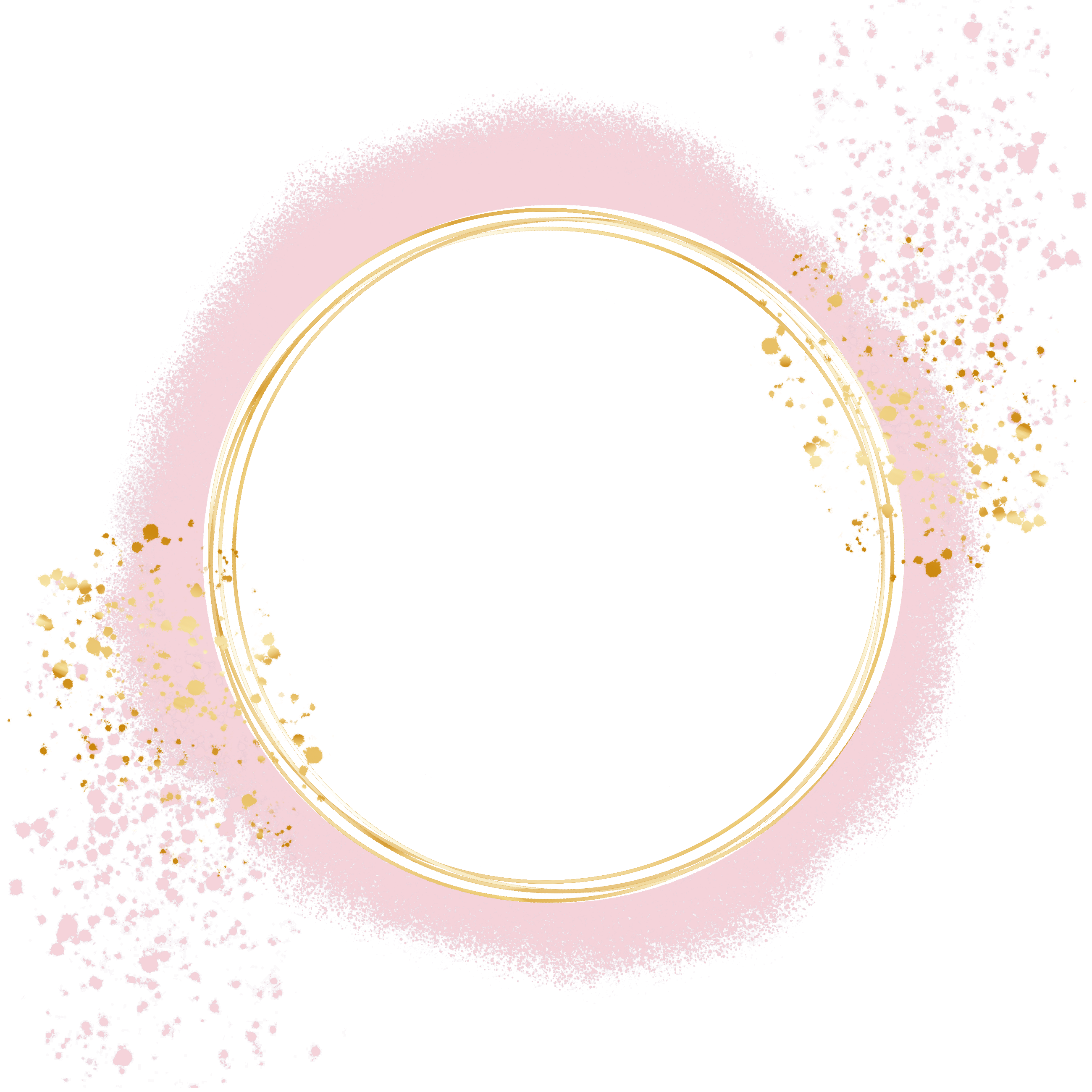 QUAN SÁT
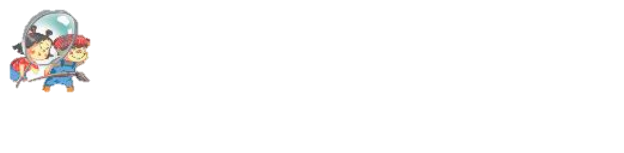 1. Quan sát
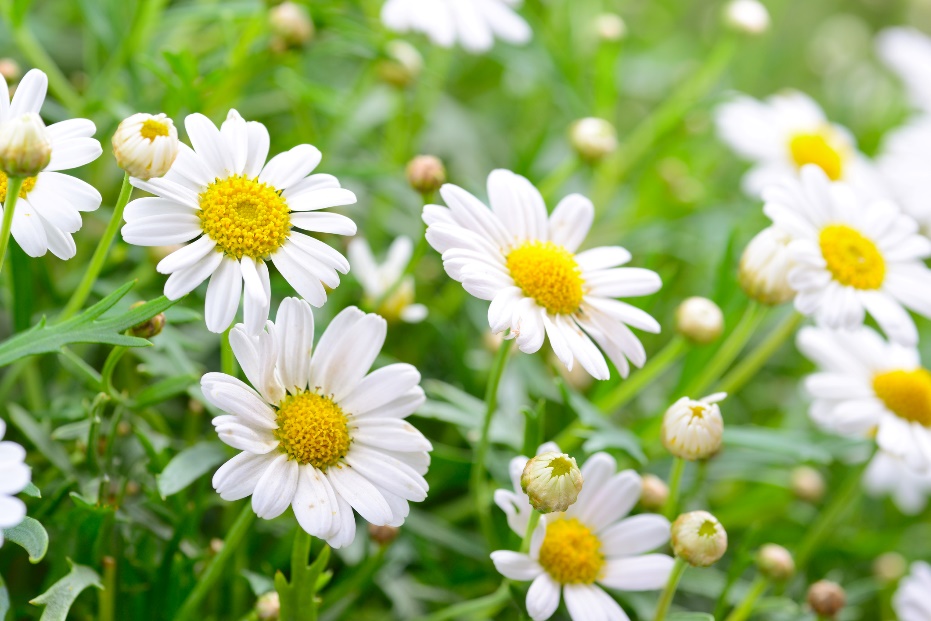 Một số cảm giác về bề mặt vật liệu
Trong thiên nhiên
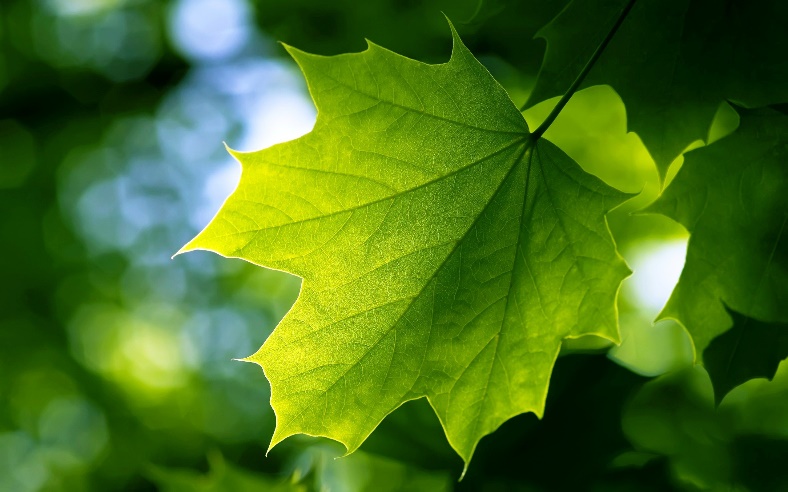 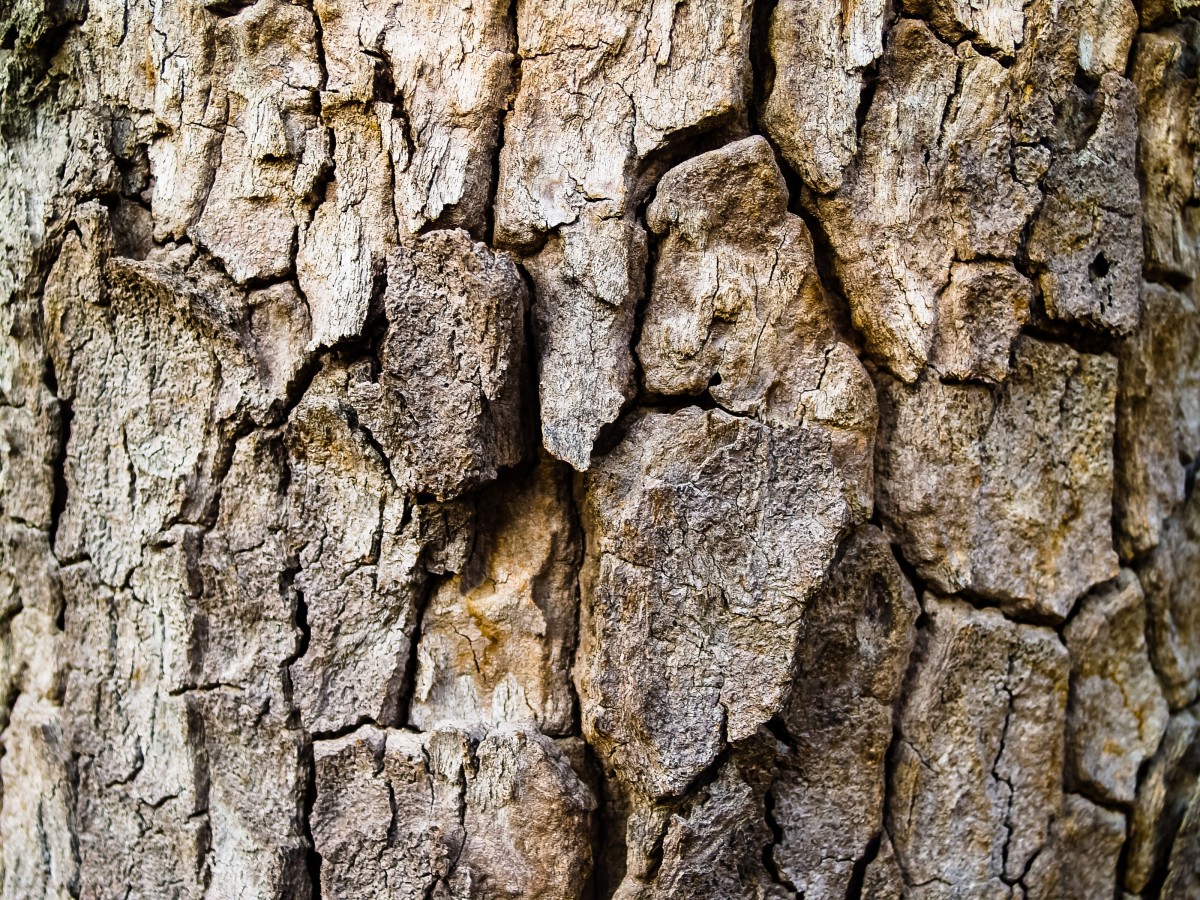 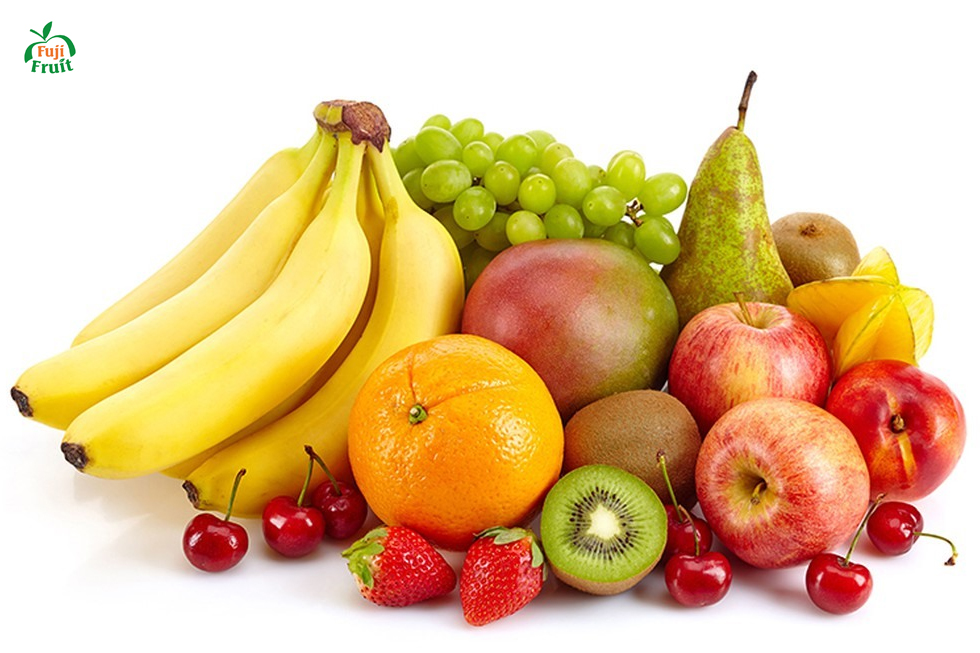 Em còn biết những vật liệu nào trong thiên nhiên được sử dụng trong thực hành, sáng tạo sản phẩm mĩ thuật?
Vỏ sò, cát, đá sỏi,…..
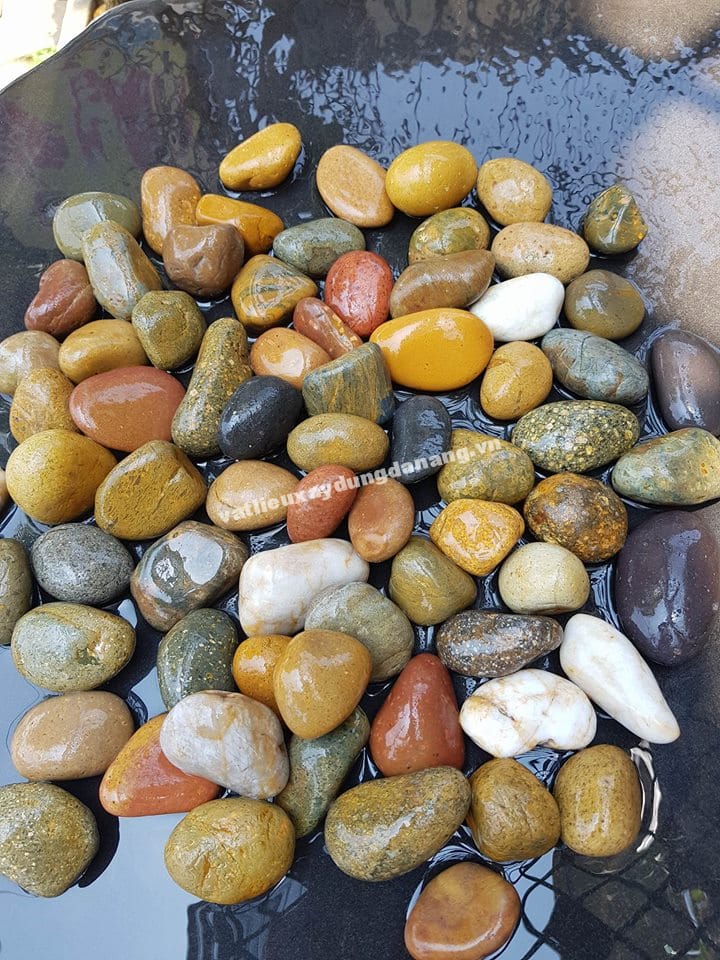 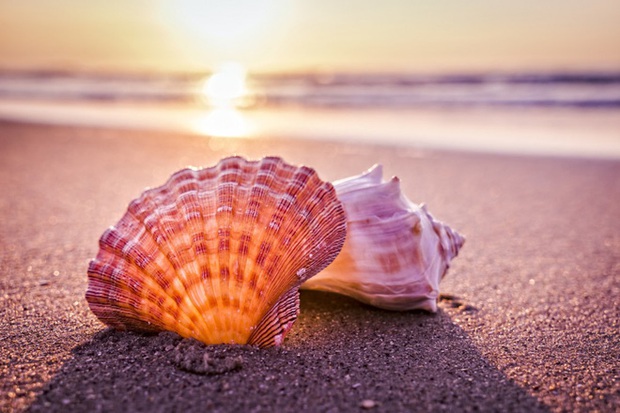 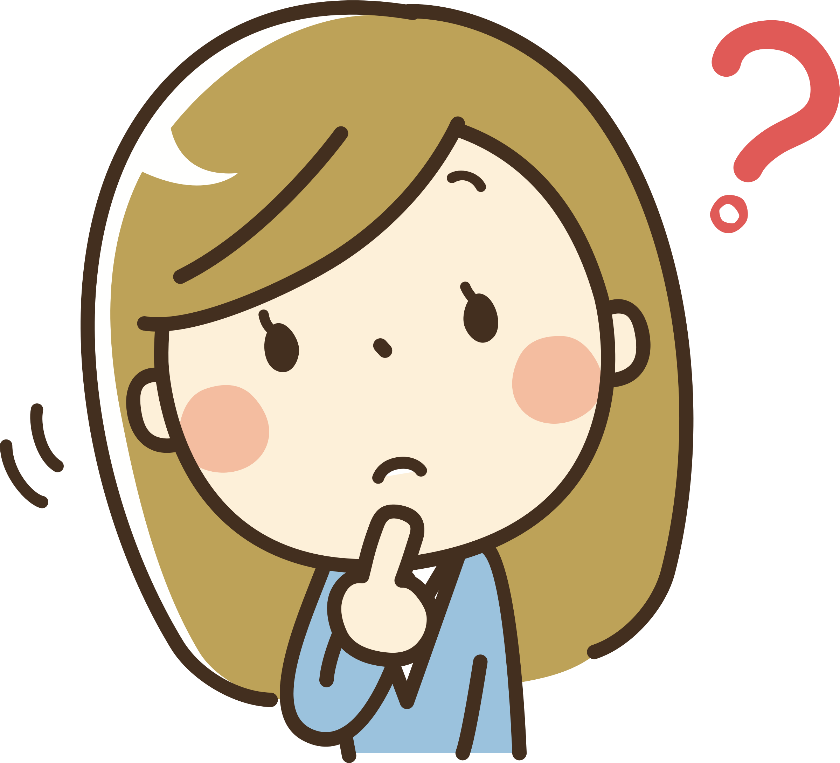 Một số cảm giác về bề mặt vật liệu
Trong cuộc sống
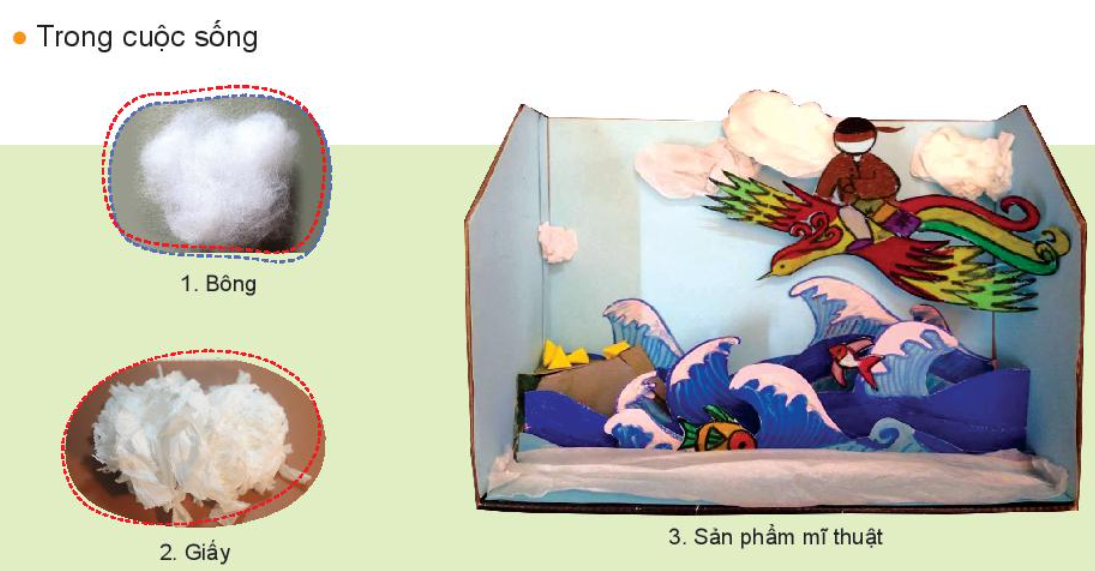 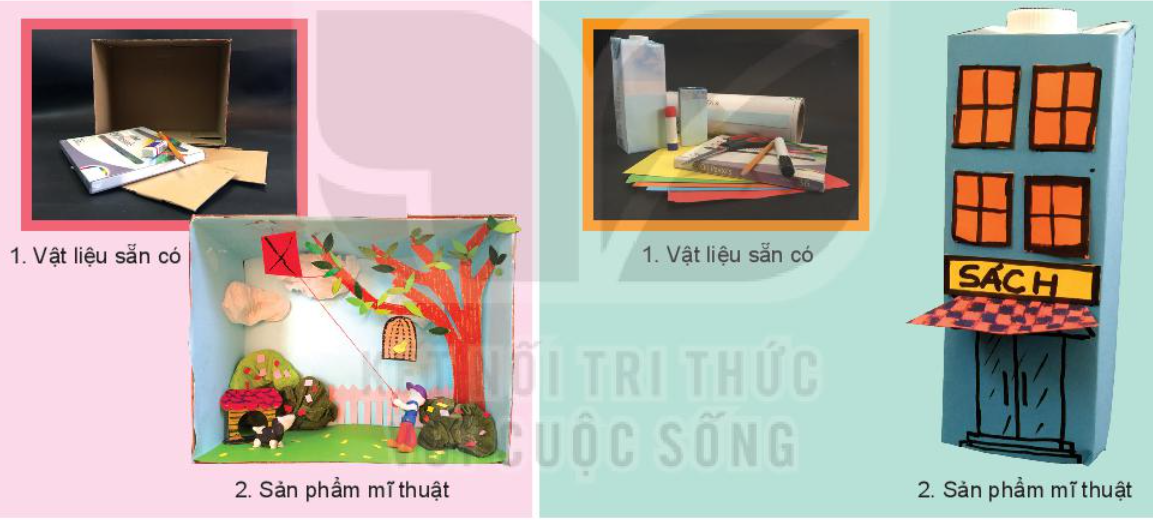 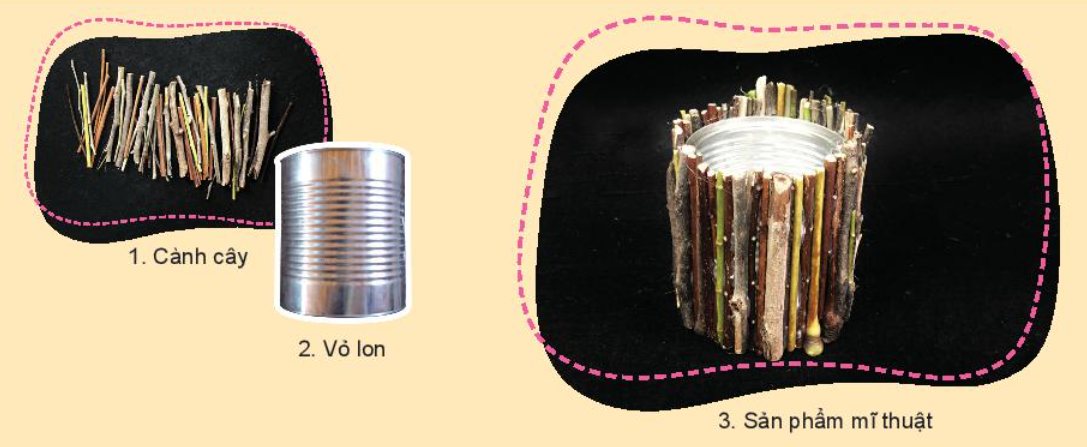 Em thường sử dụng nhưng vật liệu nào để sáng tạo 
sản phẩm mĩ thuật?
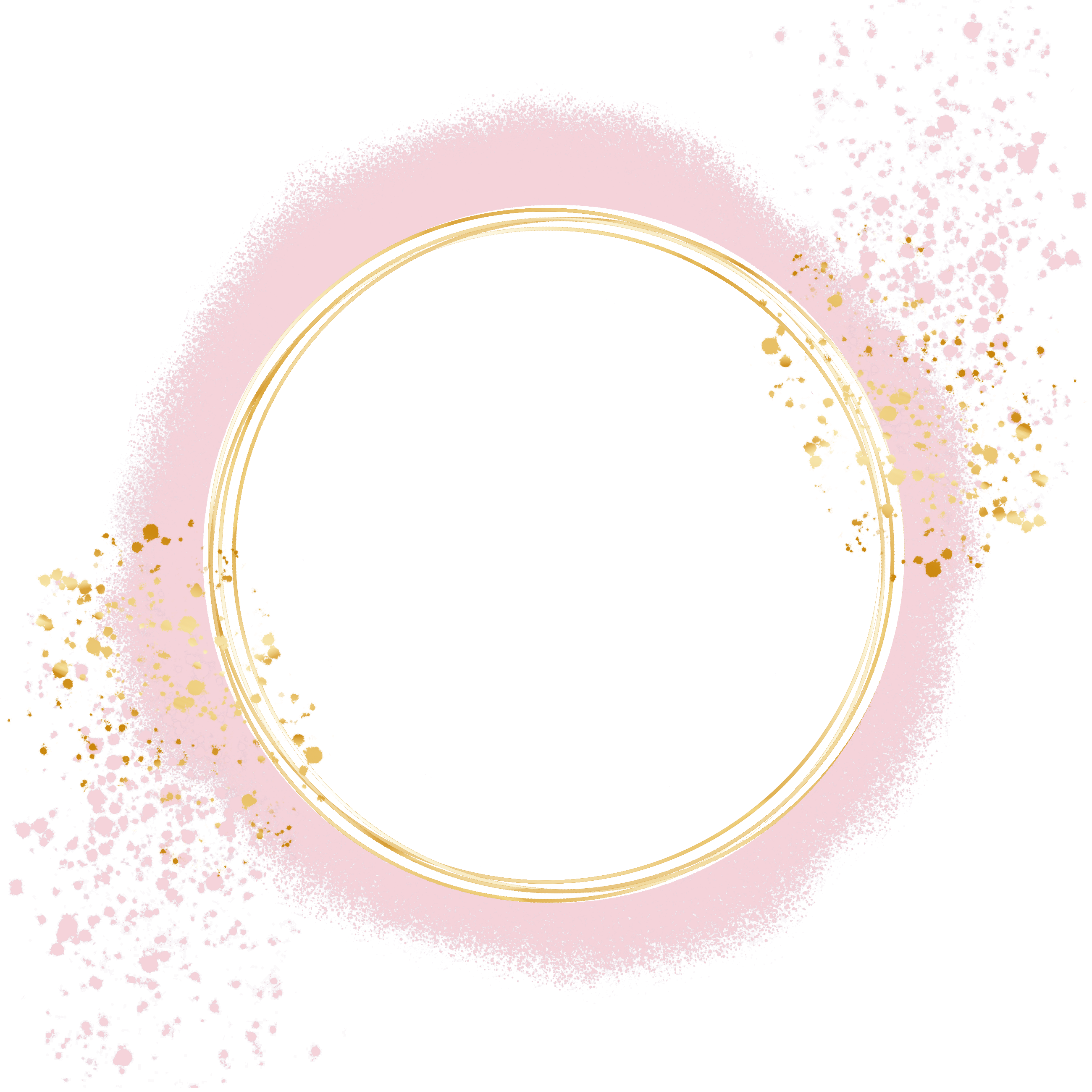 THỂ HIỆN
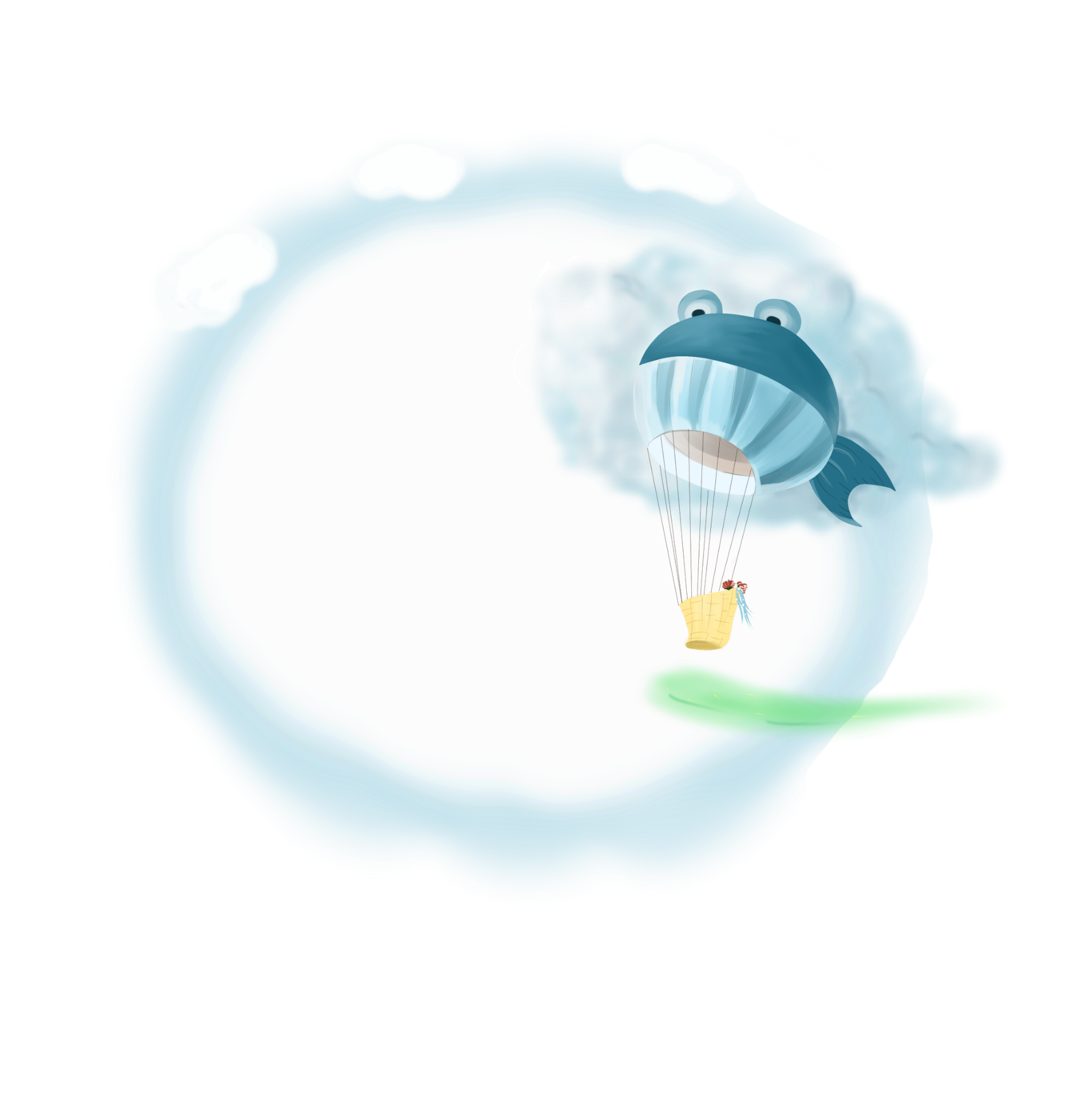 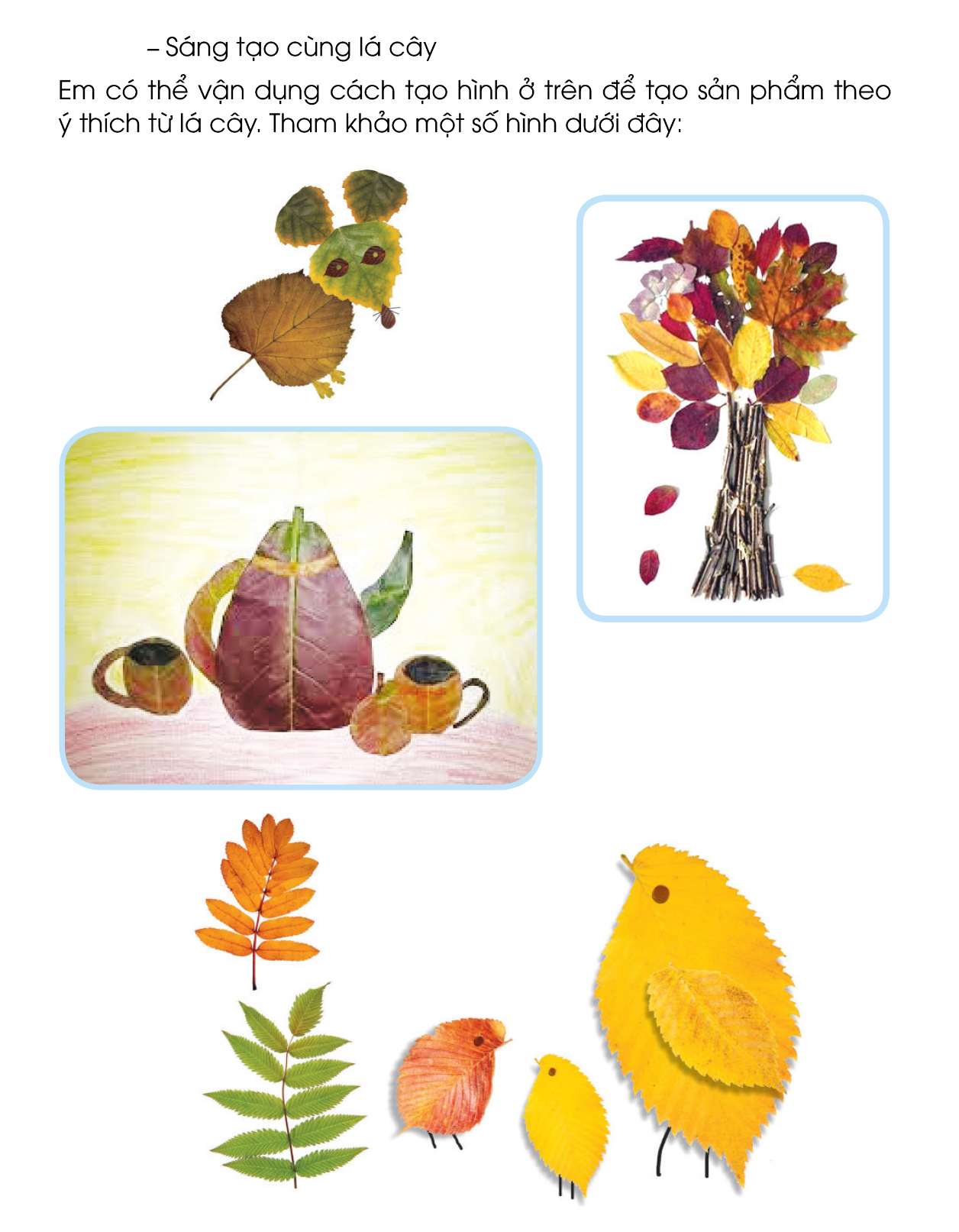 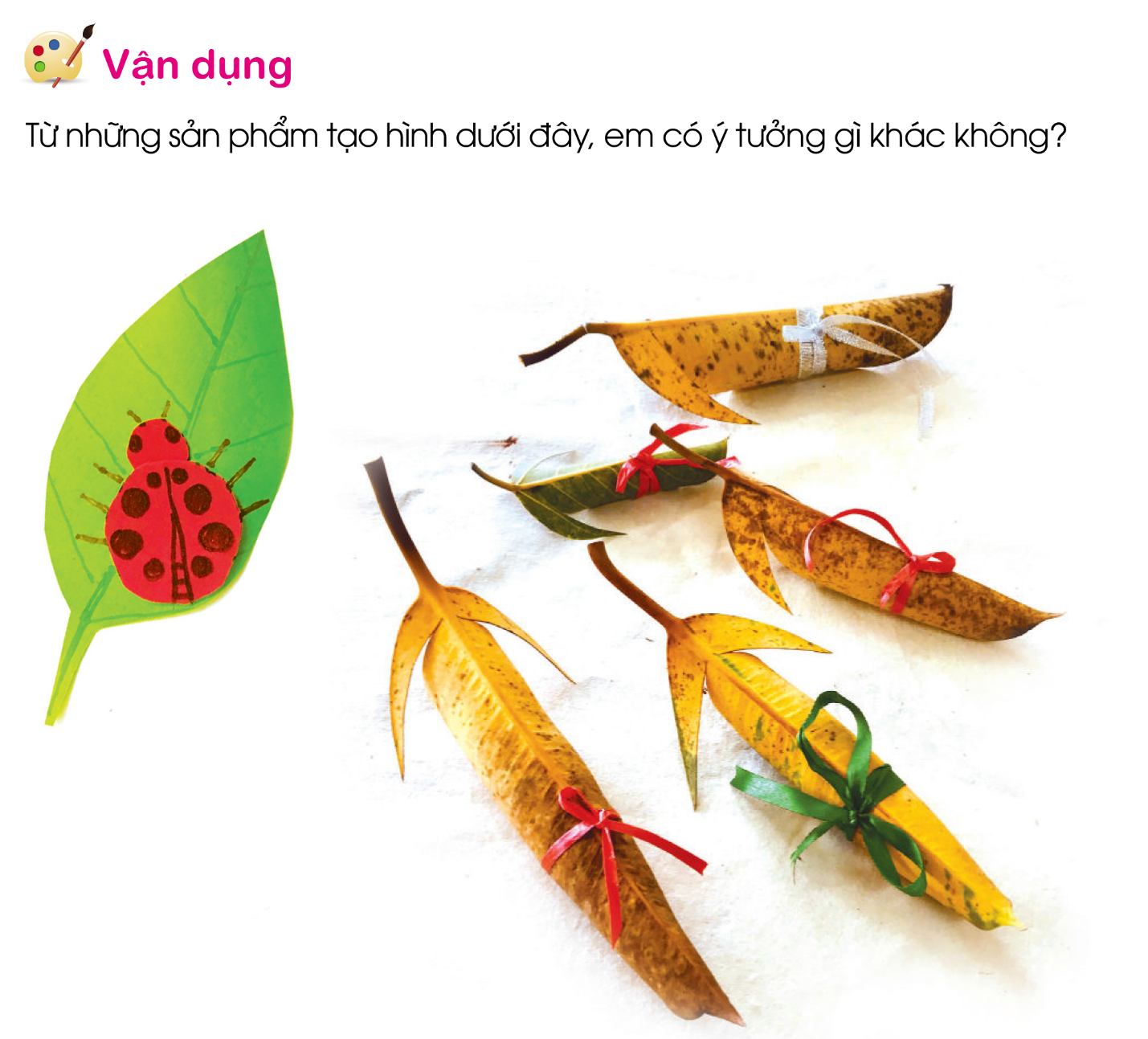 Em hãy dùng những chiếc lá sáng tạo thành sản phẩm mà em thích.
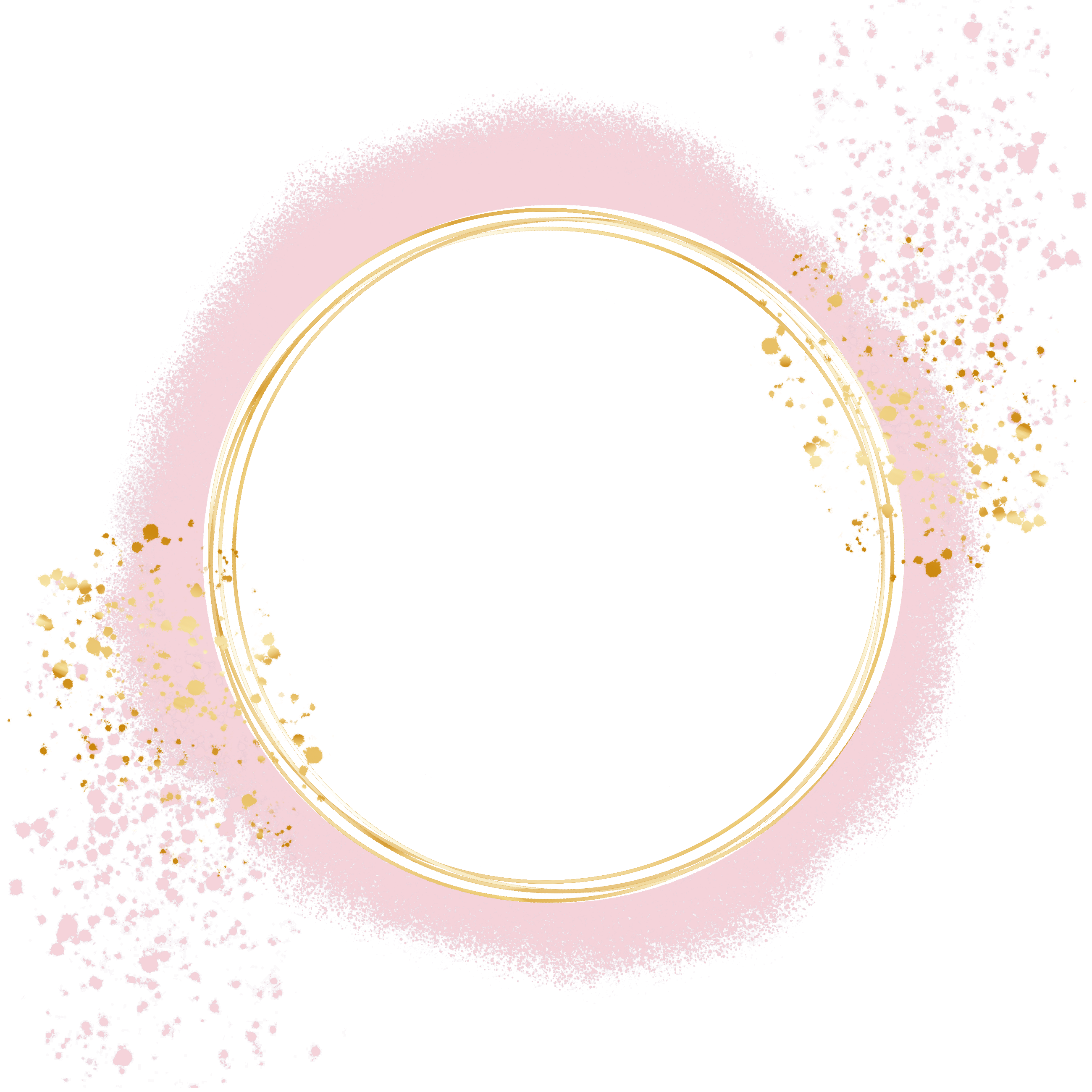 TIẾT 2
KHỞI ĐỘNG
Trò chơi: “Em cảm nhận”
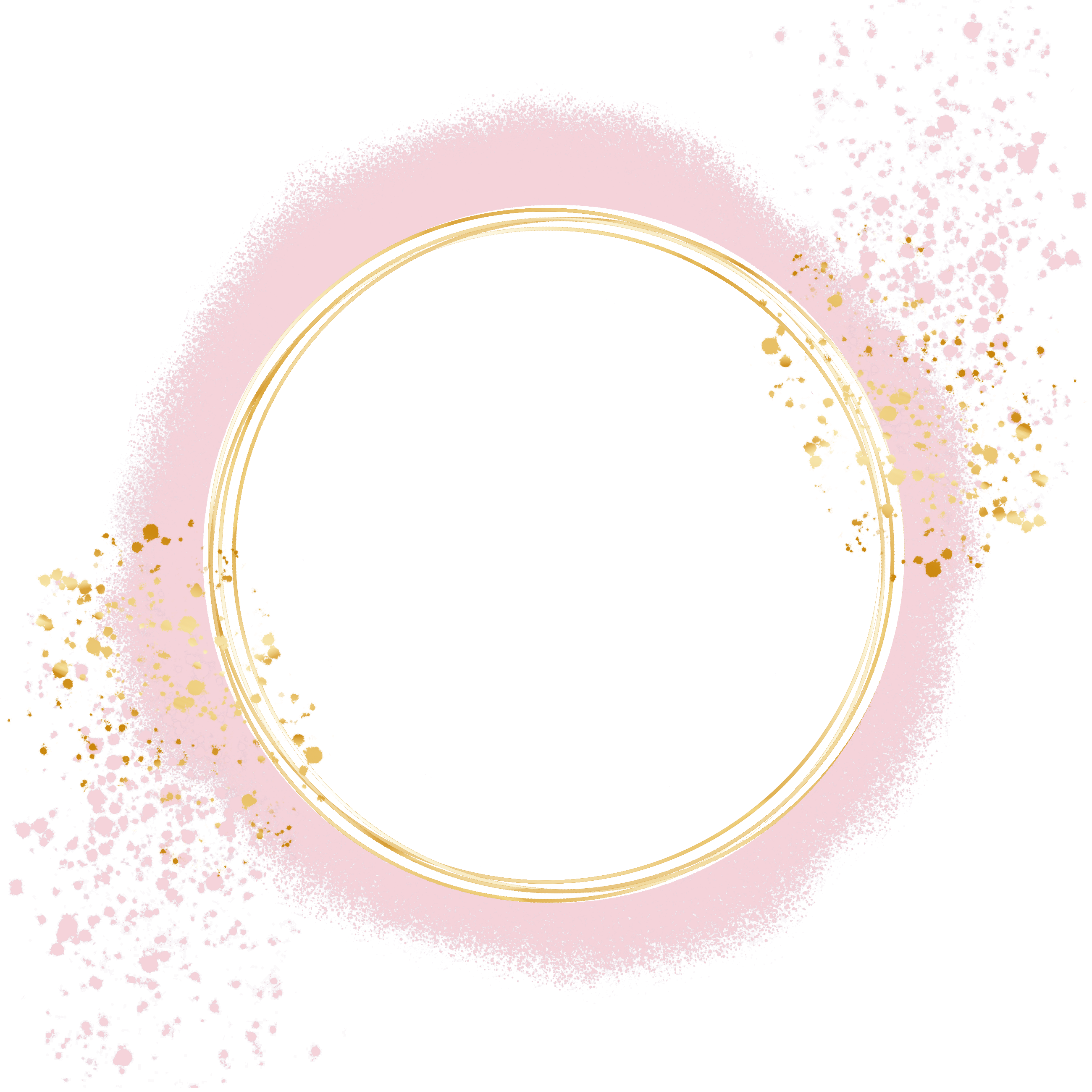 QUAN SÁT
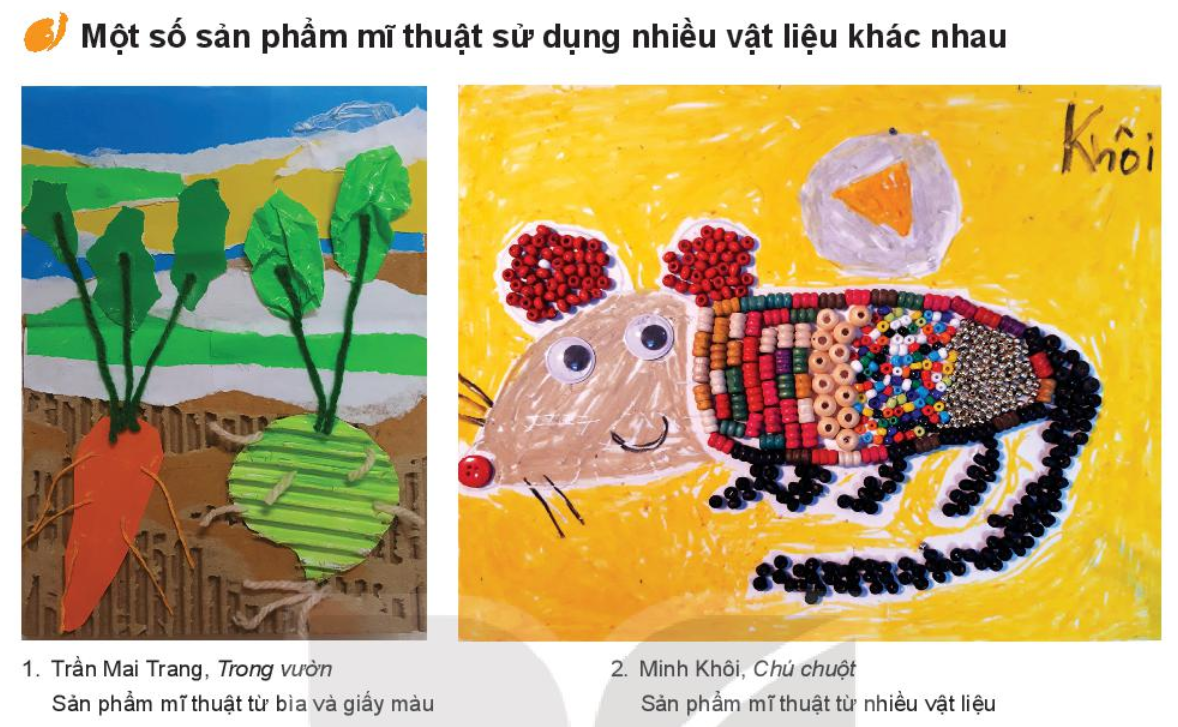 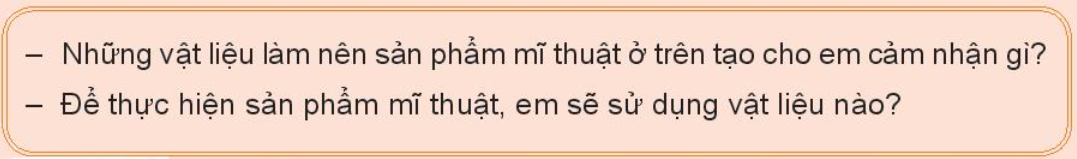 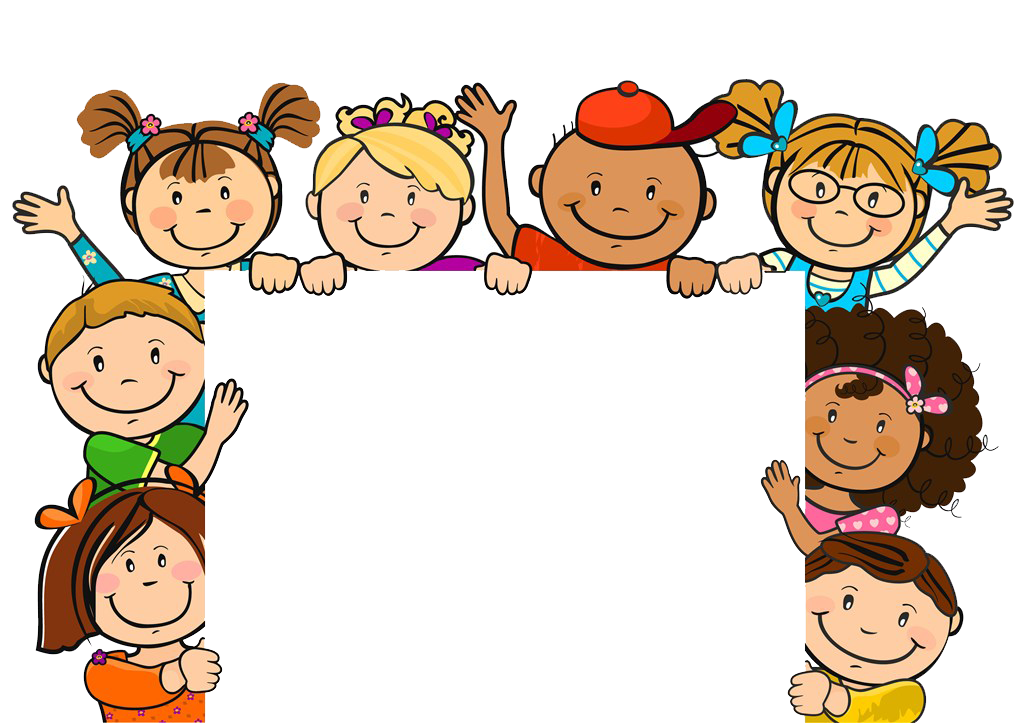 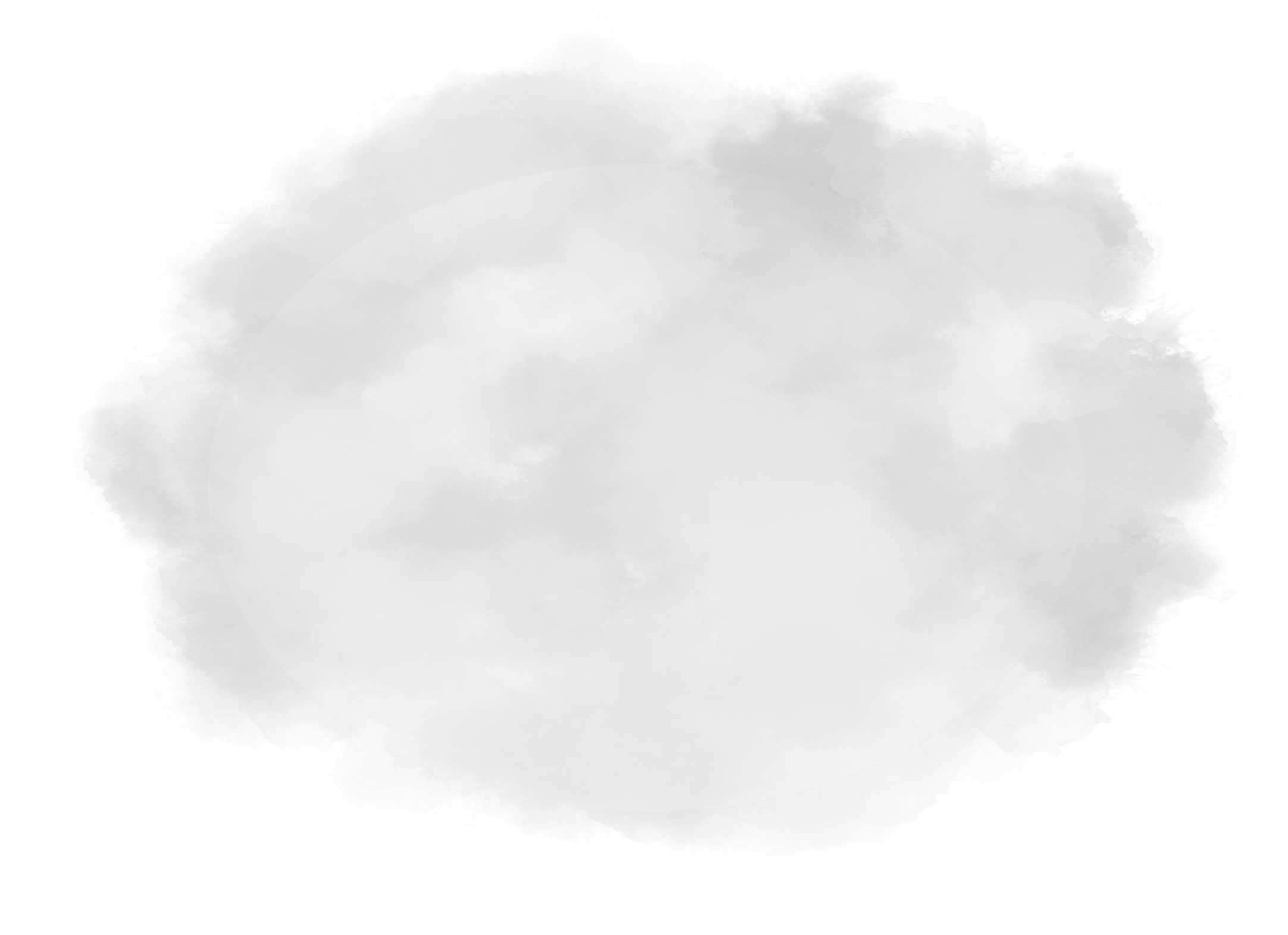 Trong mĩ thuật, chất liệu được khai thác, sử dụng thể hiện nên tác phẩm, sản phẩm mĩ thuật. Trong nhà trường, bên cạnh những chất liệu được sử dụng như màu sáp, giấy màu, đất nặn, còn rất nhiều những vật liệu khai thác để tạo nên sản phẩm mĩ thuật như: cành cây, hoa lá, vỏ hộp các-tông, chai nhựa,... Mỗi chất liệu được sử dụng sẽ đem đến những cảm nhận khác nhau như: mịn, mềm, thô ráp, nhẵn….
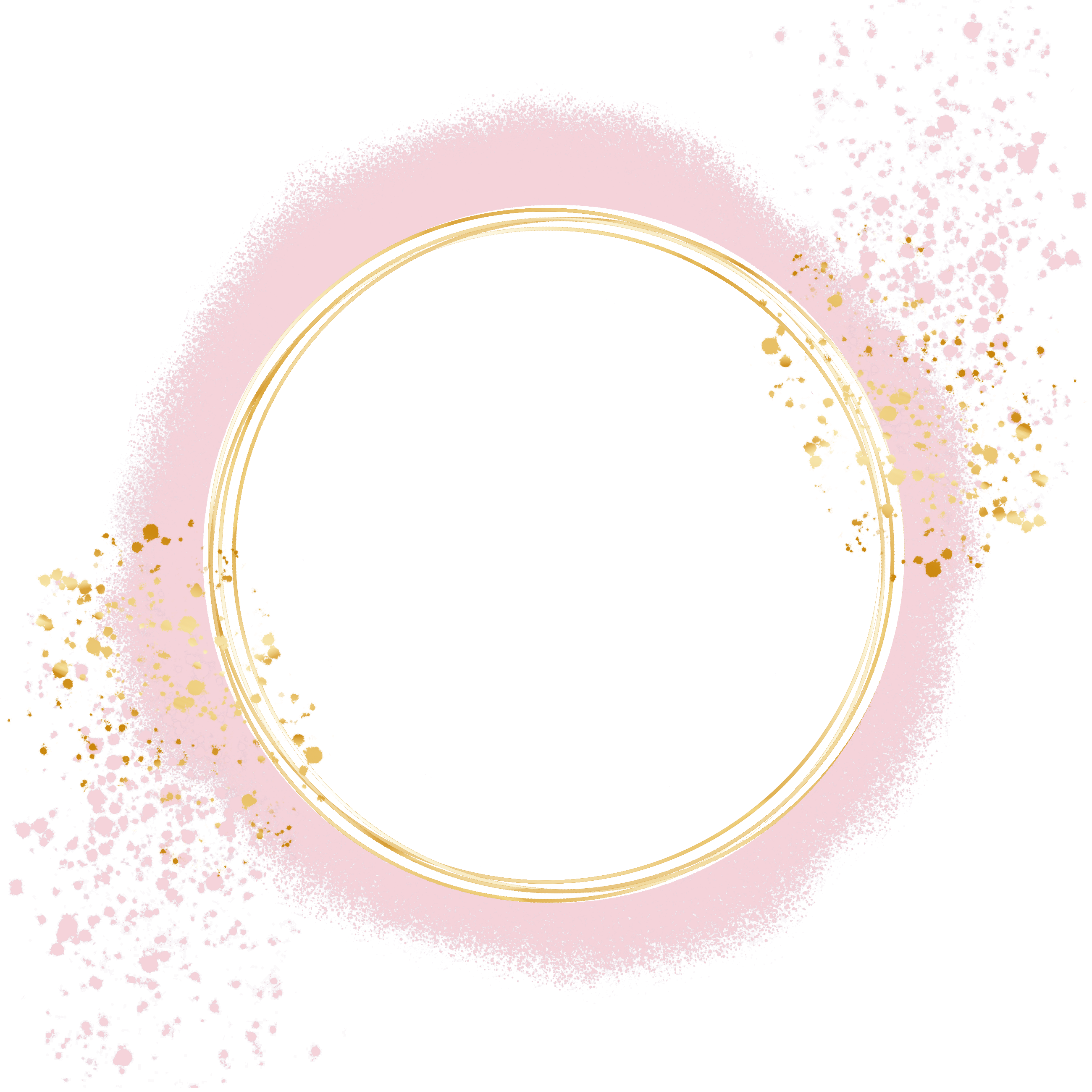 THỂ HIỆN
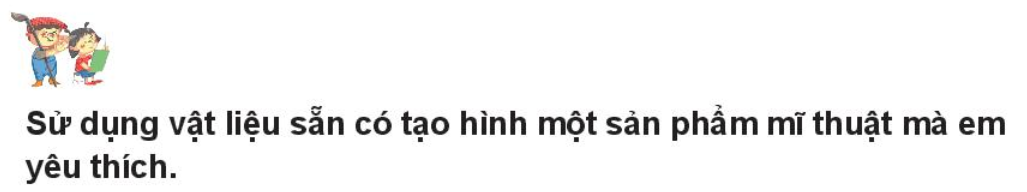 https://www.youtube.com/watch?v=yvqu3hbTJVM
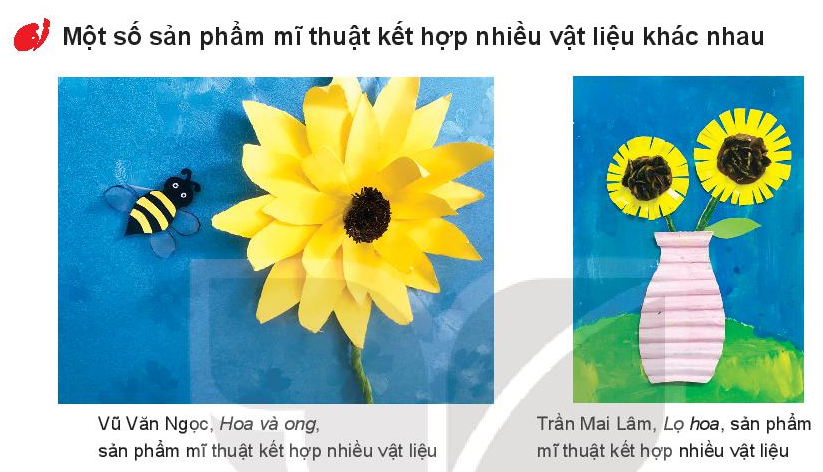 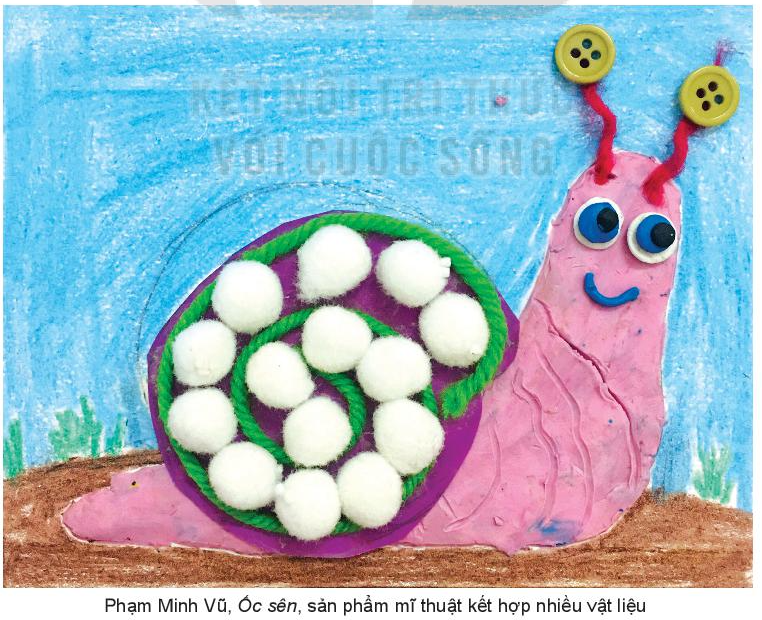 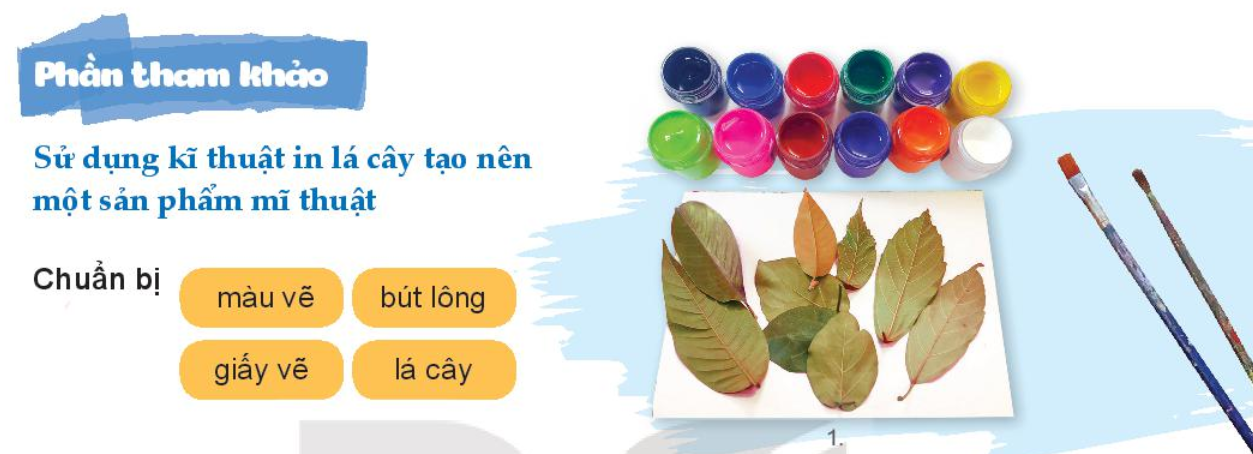 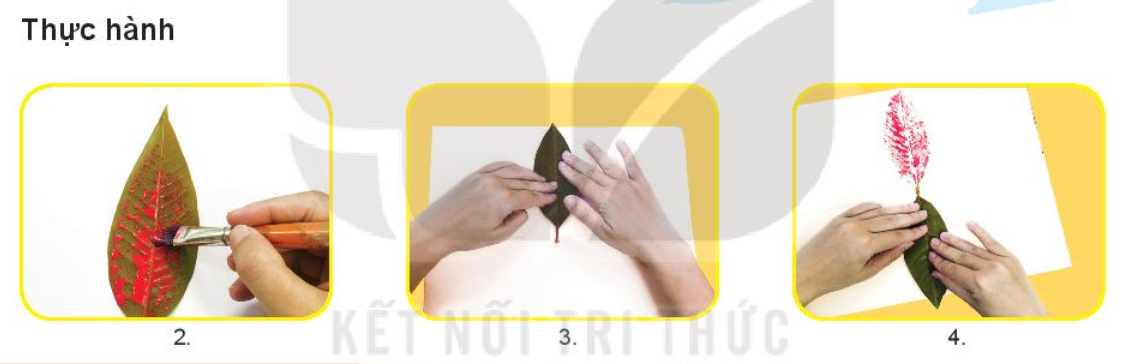 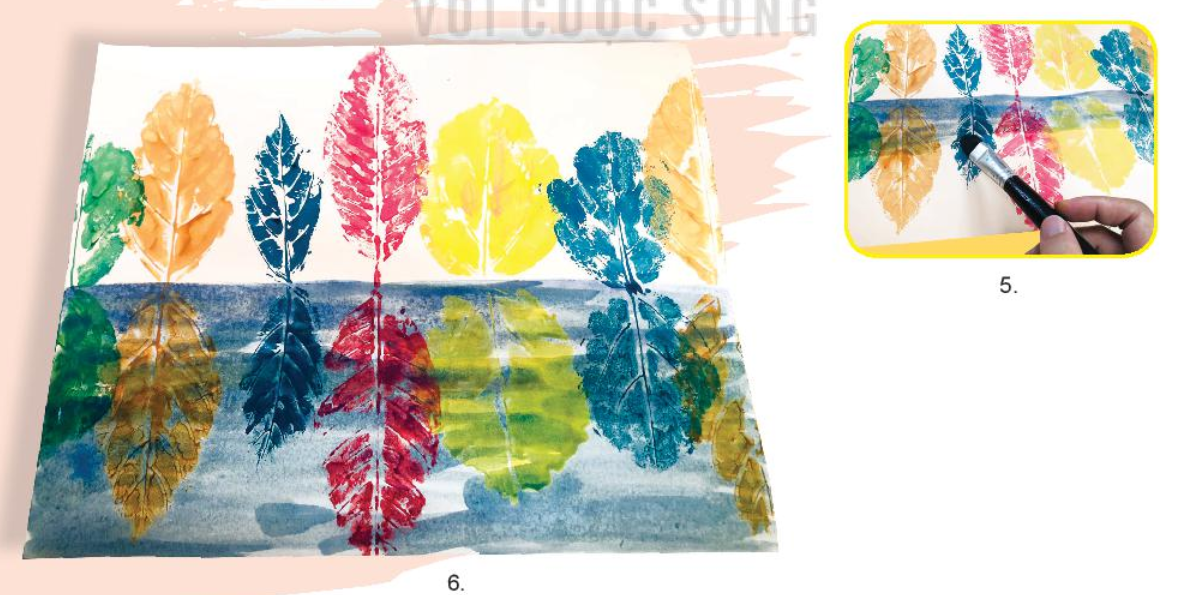 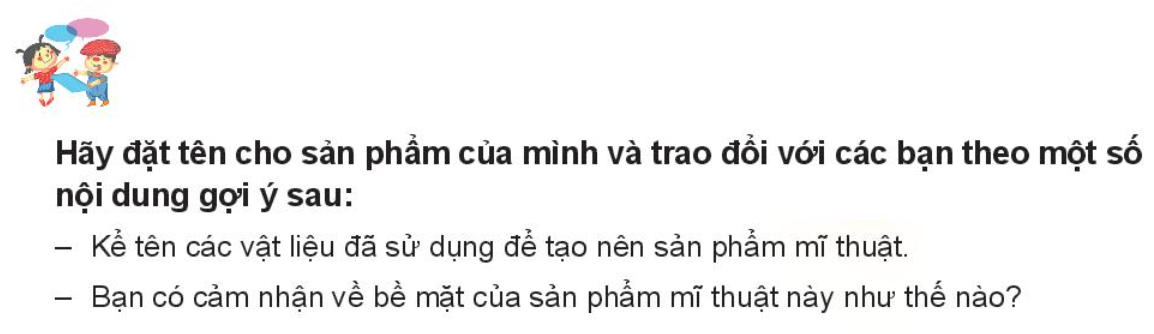 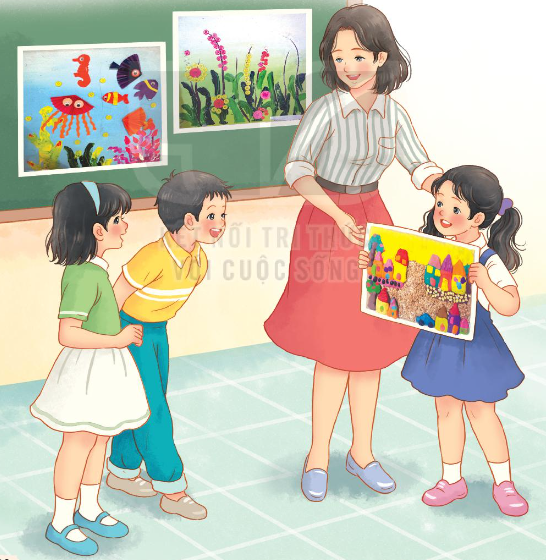 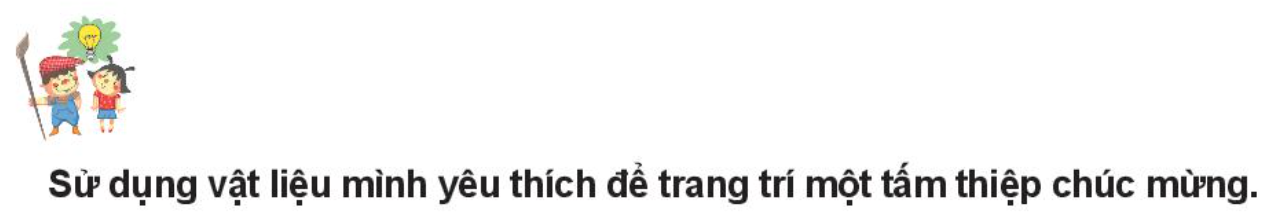 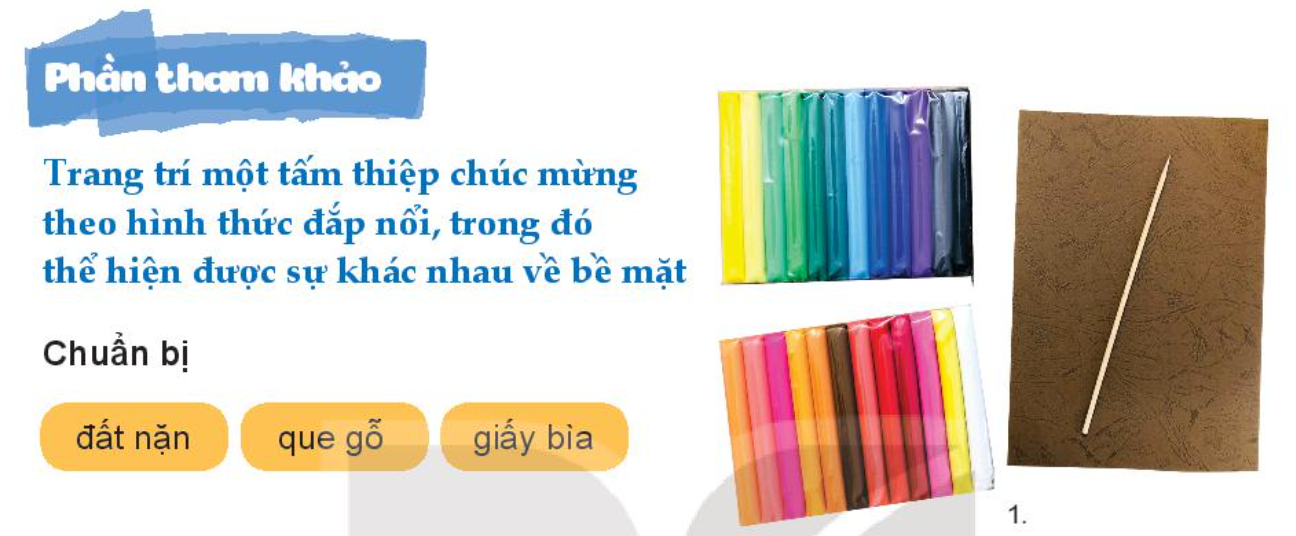 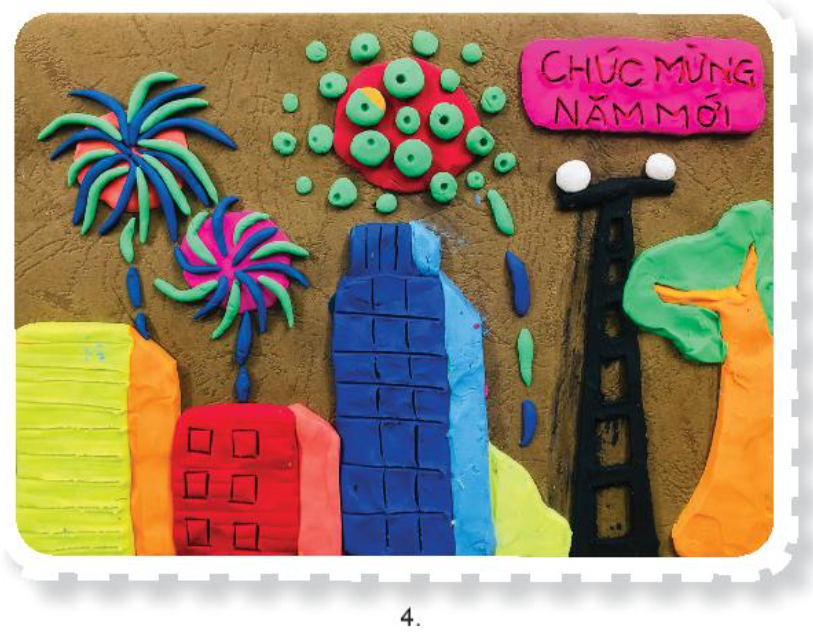 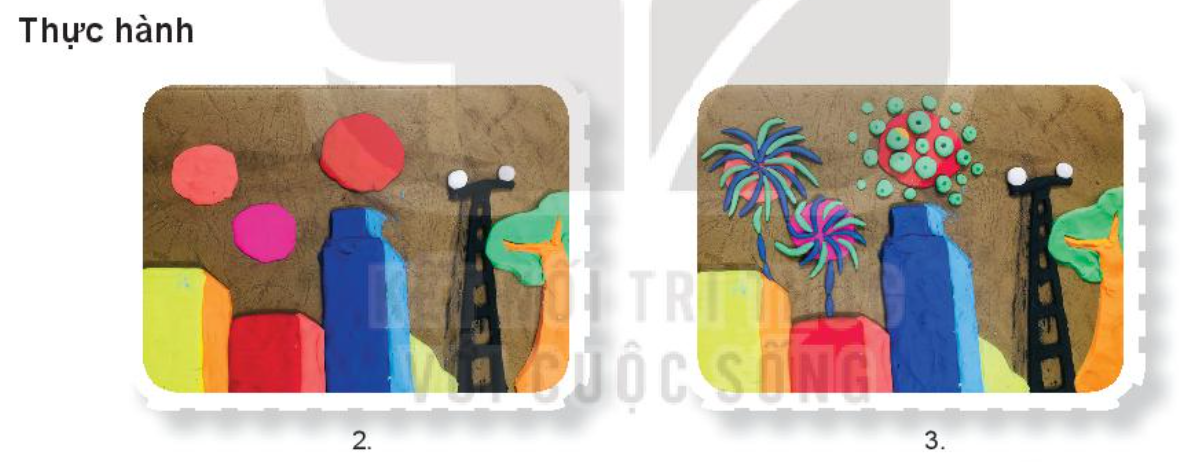 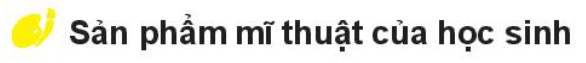 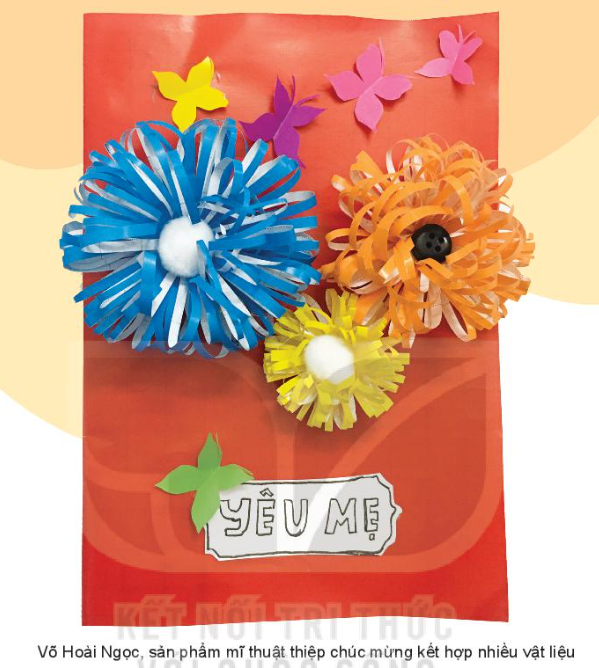 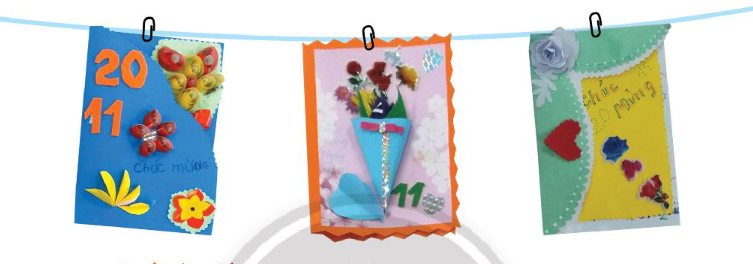